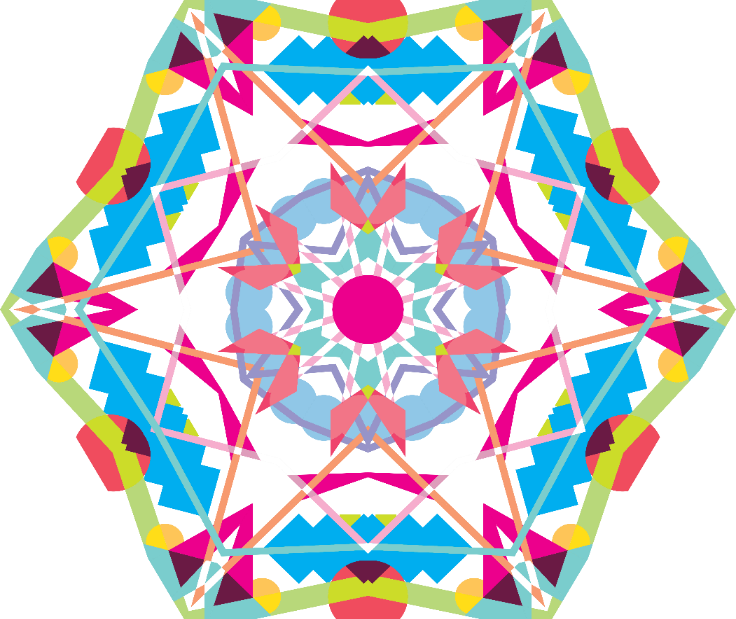 A fresh look 
at 
Scotland’s Creative Learning Plan
In brief…
Scotland’s Creative Learning Plan was first published in 2013, setting out a shared vision for the importance of creativity in education and as a result we have seen growth in a shared language and common understanding of creativity and creativity skills. 
The landscape is now very different, and the impact of COVID-19 has required a rapid rethinking of Scotland’s education, skills employability and careers provision. We therefore believe that the Plan is more important than ever and have refreshed the vision to ensure the Scottish education system enables everyone to recognise, develop and apply their creativity to ensure they thrive in an increasingly complex and fast-changing world, with 3-year outcomes committing to:

Creativity embedded in curriculum design
Learners’ mental health and wellbeing is improved 
Learners confidently applying creativity skills in all contexts
Learners directly influencing their own creative learning
Quality cultural experiences accessible to all learners
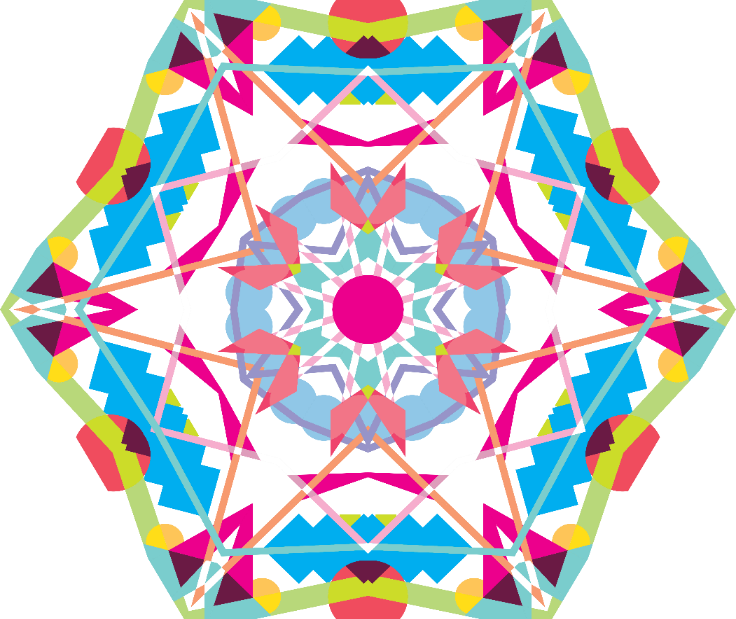 We recognise that we cannot achieve these outcomes alone and that Plan delivery is contingent on partnership and stakeholder support, as well as the revised endorsement of the Scottish Government to embed creativity at the centre of Scottish education and adopt a collaborative culture where all learners are empowered, creative and confident.
Why refresh Scotland’s Creative Learning Plan?
The context we are working in now is very different from 2013 when the first Plan was published. 

The impact of the Covid-19 pandemic is rapidly taking us into unchartered territory. 

Some of the documents in our authorising environment, such as the Plan and the 3-18 Curriculum Impact Review of Creativity across Learning, although useful, are now quite old.
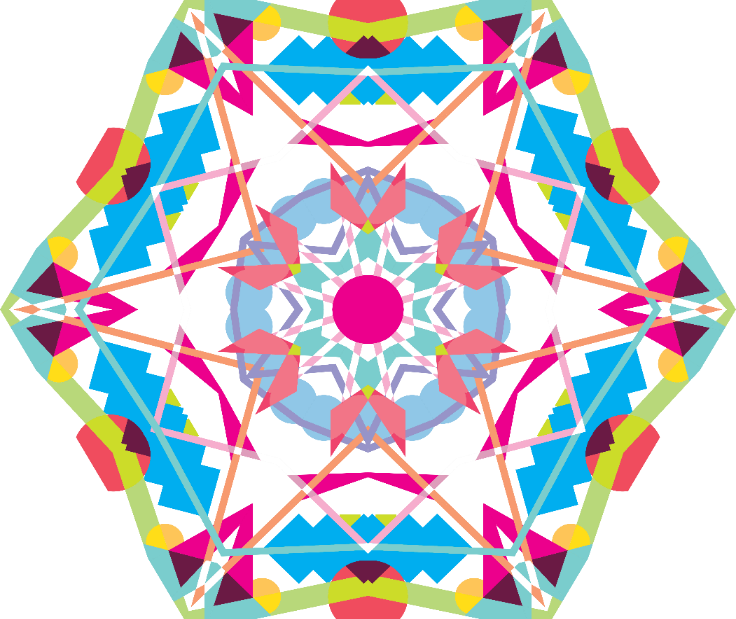 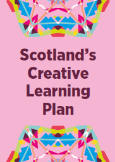 Scottish Government’s Culture Strategy published
Creative Learning Networks Fund established
National Parent Forum Scotland
 Nutshell Guide on Creativity, Enterprise and Employability published
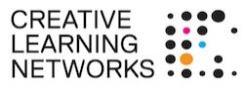 Lego Foundation  Creating Systems Report published
National Creative Learning Plan published
National Creative Learning Plan refocused
SCQF Level 5 and 6 Qualification in Creative Thinking
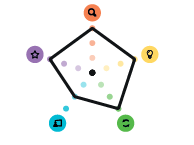 Strategic Partnership Agreement established between Creative Scotland and Education Scotland
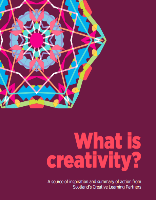 Creativity Posters in every establishment in Scotland
Education and the Arts, Culture and Creativity Plan published
Care Inspectorate’s Our Creative Journey published
Kaleidoscope Newsletter launched
National Creative Learning Plan Refresh
2015
2013
2011
2009
2017
2021
2019
2016
2020
2010
2012
2014
2018
2022
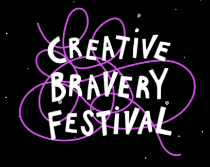 Creativity Summit
Creativity Pull Up Infographics in every local authority
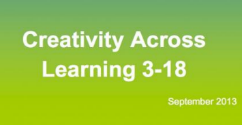 HGIOS4 published – includes Q.I. 3.3
Creativity Portal launched
Creativity Animations launched
Creative Curriculum Fund
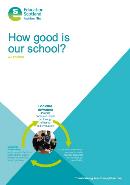 Creativity Toolbox improvement films launched
3-18 Curriculum Impact Report - Creativity Across Learning published
Creativity Infographics published
Curriculum Innovation
(IDL and Learner Pathways)
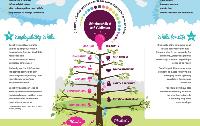 Scotland’s
Creativity Across Learning
Journey so far……
Creativity formally becomes part of the Developing Employability, Creativity and Skills programme within Education Scotland
Pisa 2022
Creative Thinking
Creativity Skills Posters in every school
Key messages
Creativity is a process which generates ideas that have value to the individual and to society.  It involves looking at familiar things with a fresh eye, examining problems with an open mind, making connections, learning from mistakes and using imagination to explore new possibilities.                                                       3-18 Curriculum Impact Report, Creativity across Learning/ Scotland’s Creative Learning Plan

The core creativity skills: Curiosity; Open Mindedness; Imagination and Problem Solving are higher order skills, transferable across learning, life and work. They increase engagement, support learning and enhance employability.

Employers cite creativity as one of the top five skills they look for in employees (The Future of Jobs report, World Economic Forum). It is essential that young people are developing their creativity skills now.

Creative approaches are fundamental to improvement in all aspects of education, from learner to sector level (HGIOS 4, QI 1.2; 2.2; 3.3)

Curriculum for Excellence is permission to be creative
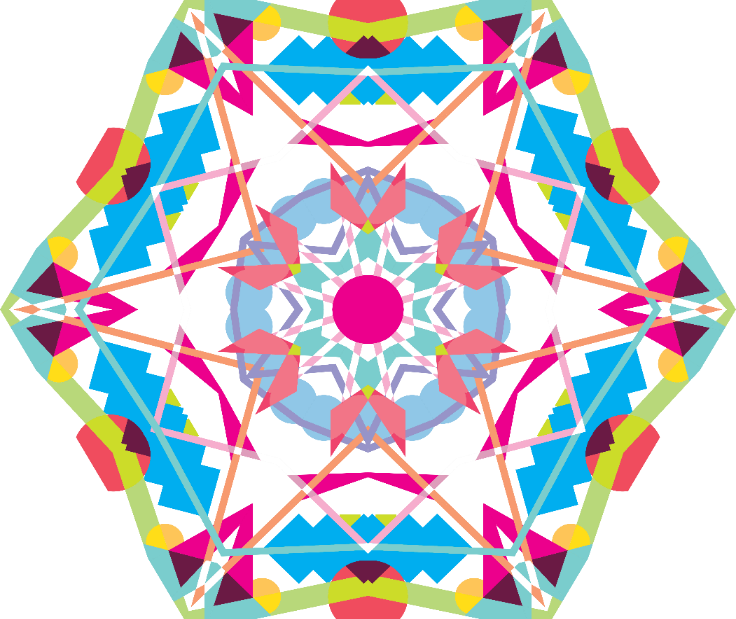 Key principles in refreshing the Plan
Aspirational
Values-based
Inclusive
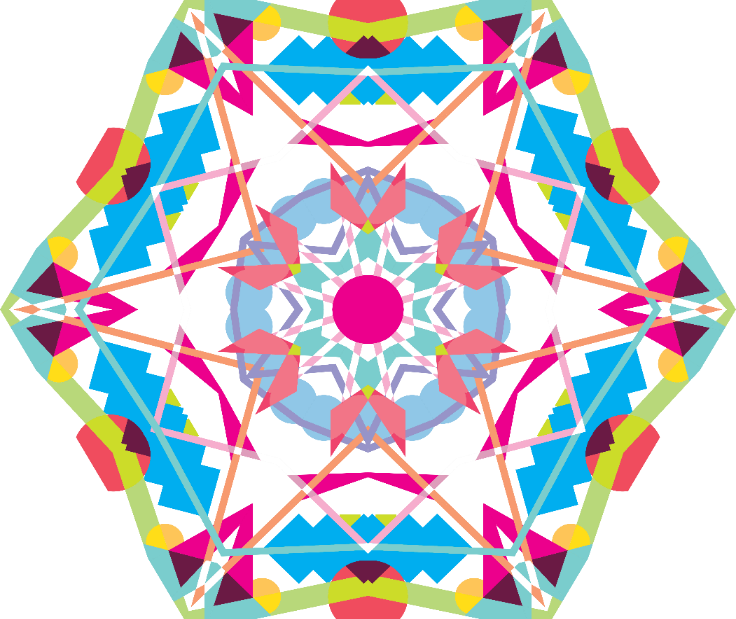 [Speaker Notes: Aspirational, visionary  -  bold, ambitious vision for an education system which enables everyone to apply their creativity and thrive in a world of constant change and uncertainty 

Values-based – Goals that are underpinned by a set of fundamental values, central to which are collaborative approaches; learners’ rights and a firm belief in the power of creativity to transform. 

Inclusive – The Plan needs to speak to and work for everyone, from learners to Scottish Government ministers. It needs to be something everyone can relate to, feel ownership of and respond to.  The Plan document and high-level statements provide important strategic leverage. Our learning communities will breathe life into the Plan and it is only with their ownership, creativity and creative leadership that we will achieve its vision, mission and goals.]
Vision
The Scottish education system enables everyone to recognise, develop and apply their creativity to ensure they thrive in an increasingly complex and fast-changing world.
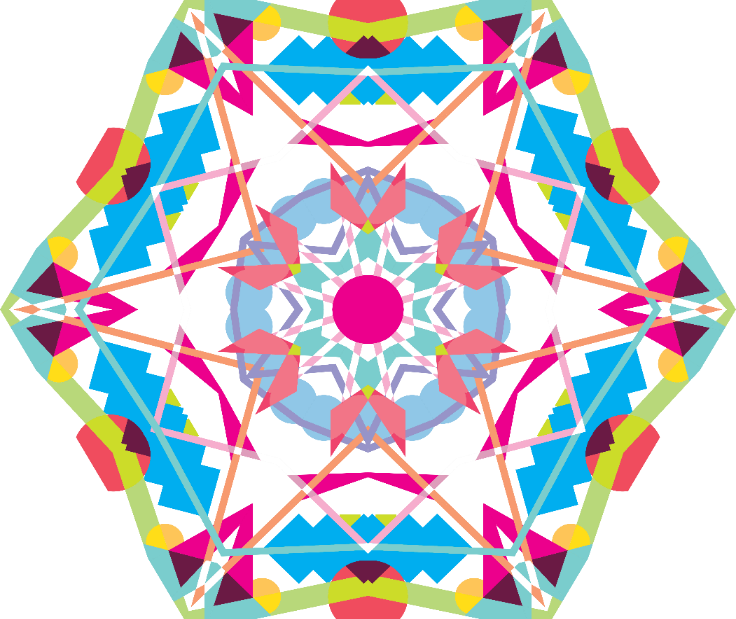 Mission
To embed creativity at the centre of Scottish education and adopt a collaborative culture where all learners are empowered, creative and confident.
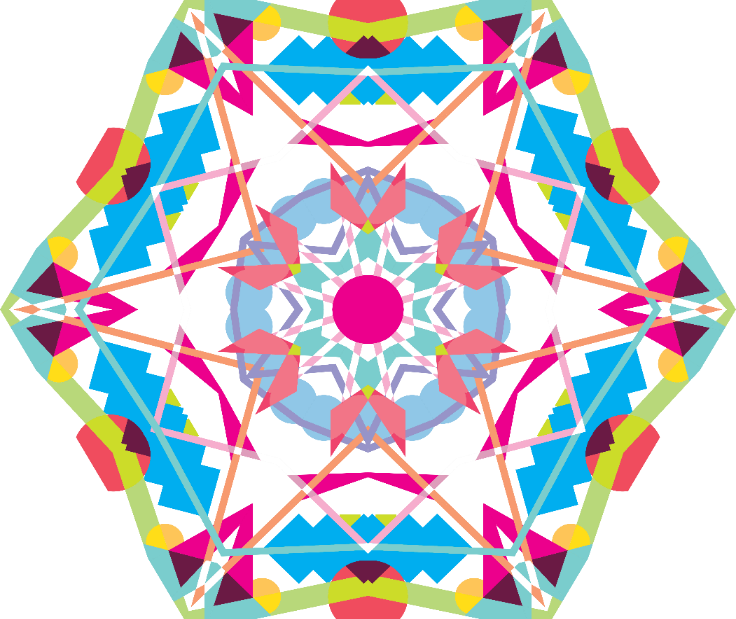 Our values-based goals are to:
Collaborate     We will engage and participate through collaborative, sustainable and impactful networks and relationships, so that conditions are right for creativity to flourish across all places of learning.

Empower     We will co-create the conditions and environments in which all learners lead their learning and apply their creativity.

Embed     We will ensure creativity is embedded, prioritised and actively informs curriculum rationale and that all learners’ creativity is explicit throughout their learning journey.
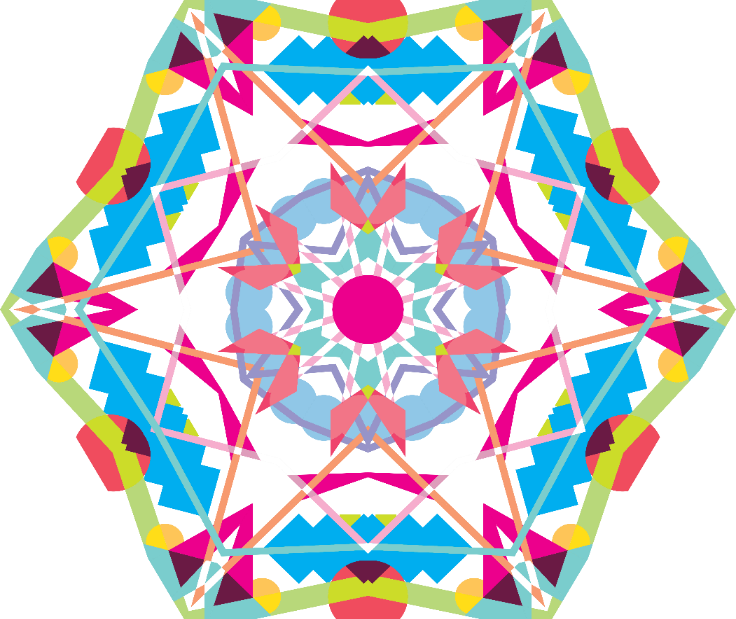